Mulling it over: Valuing reflection and cohort-centred learning in virtual field class design
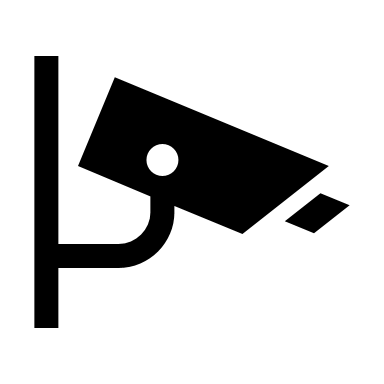 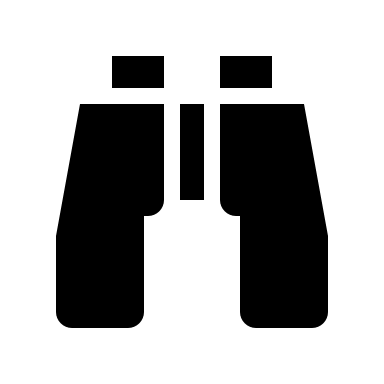 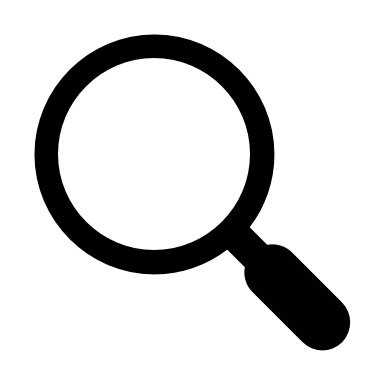 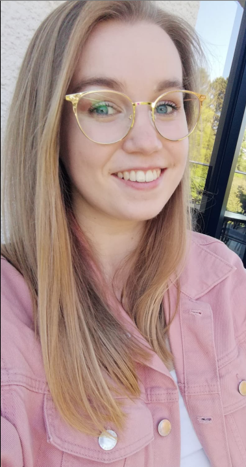 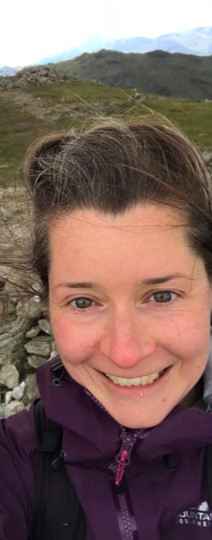 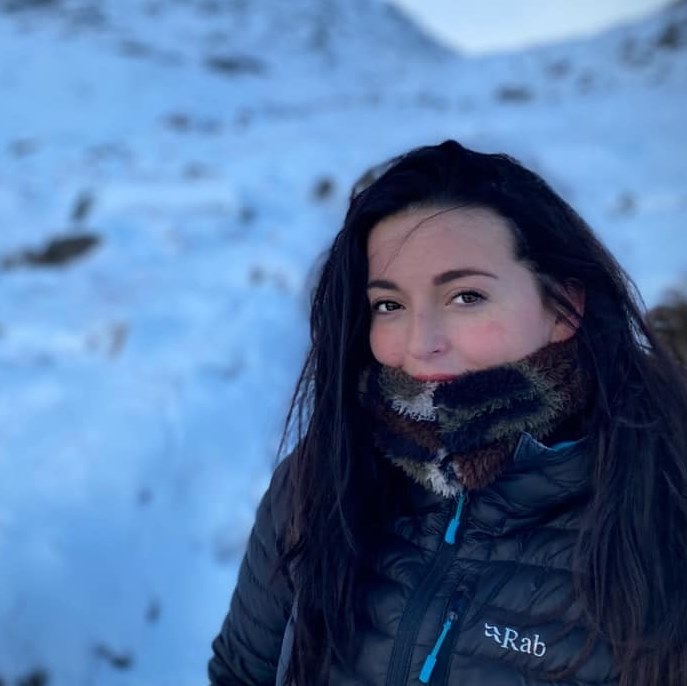 Honours student (participant)
Peer observer
 & adviser
Course leader
r
Dr Hannah Mathers, Dr Pamela Campbell, Miss Emma Cameron,
School of Geographical & Earth Sciences, University of Glasgow
Outline of this presentation
Ethos & Objectives of the virtual field class: Staff approach & considerations
Communication & Consultation
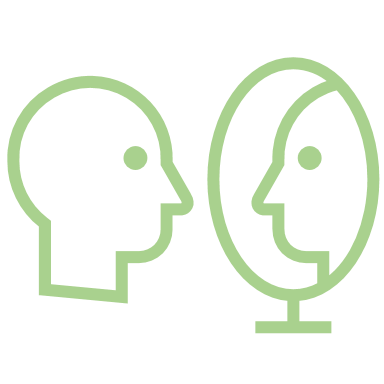 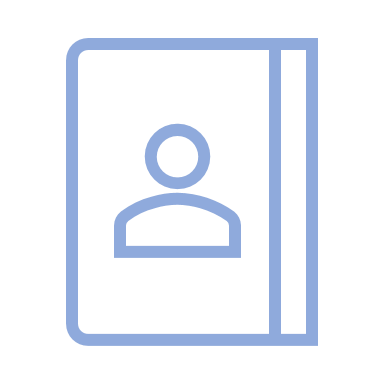 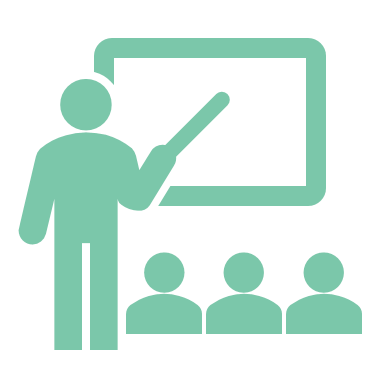 Mechanical design of virtual field class (VFC)
Live component 1: Lecture intro: 
Theoretical context, assessment explanation & resource-awareness.
Zoom quizzes prompt students to revisit lectures. 

Live component 2: Group-based projects: 
Groupwork in break outs for investigative collaborative learning
Materials on OneDrive & subject-specific digital platforms. 

Asynchronous components: 
Lecture slides and references (VLE). 
Lecture recordings available same day (MS Stream). Field photos and videos (MS Stream). 
Assessments submitted next day (extensions poss).
Logistics: 5 days, Quick assessment turn around,   1 x staff, Limited technical ability.

Cohort: Mixed level Honours. Assessed & non-assessed.

Approach: Low-tech, familiar platforms. Echo lecture course structure for familiarity & cross-referencing. Avoid onerous marking, promote peer-learning & cohort-building, leave everyone with a feeling of a shared positive experience.
Staff approach and considerations:Providing a positive experience – Clarity & consistency
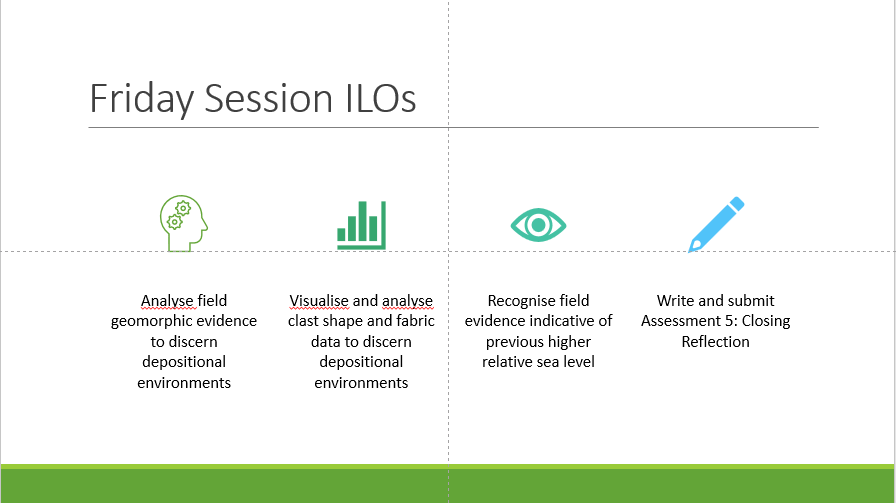 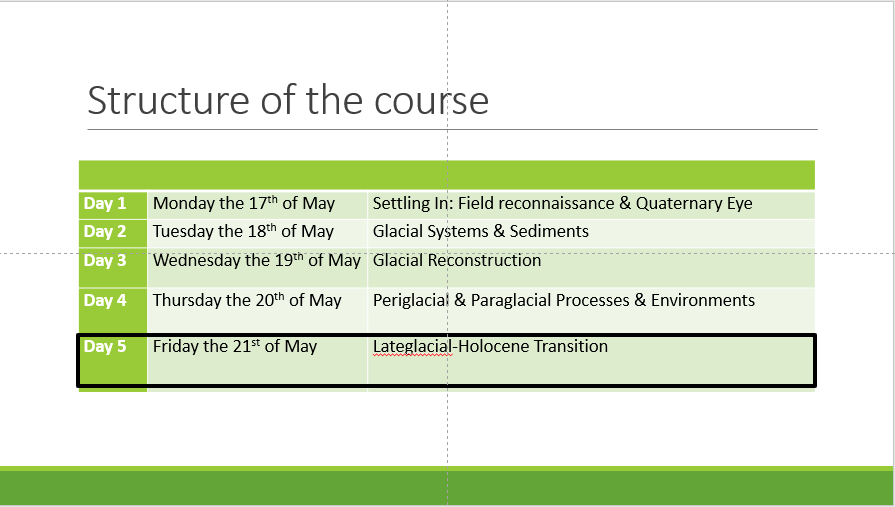 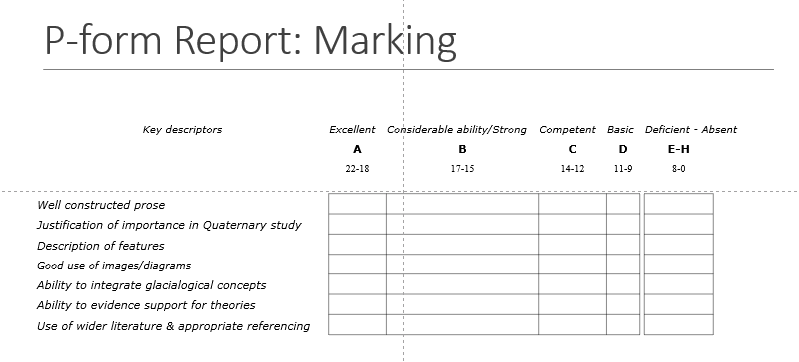 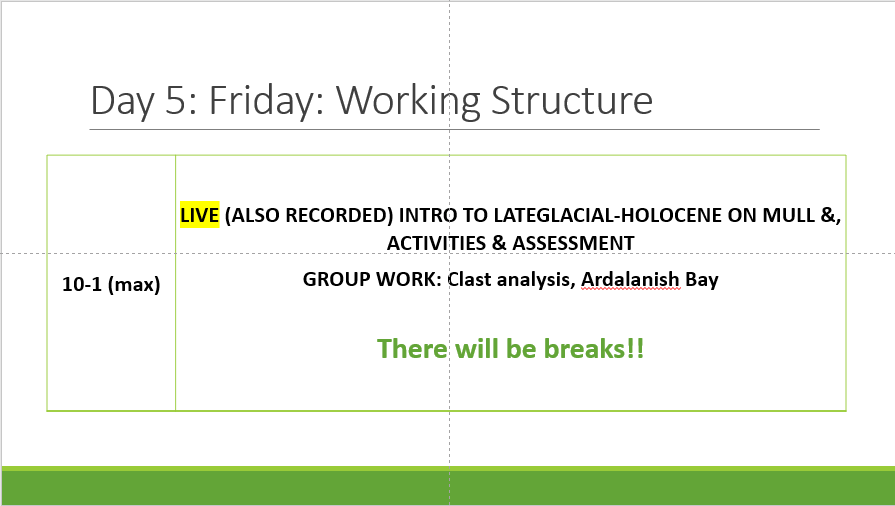 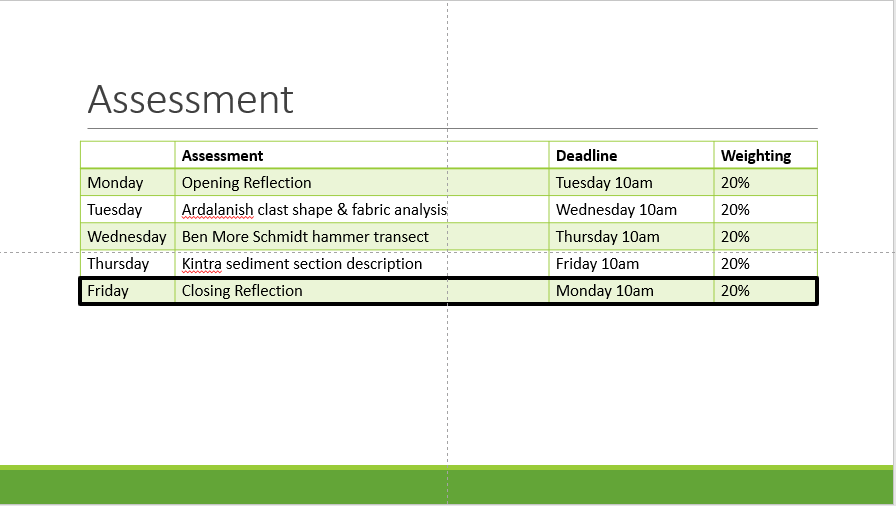 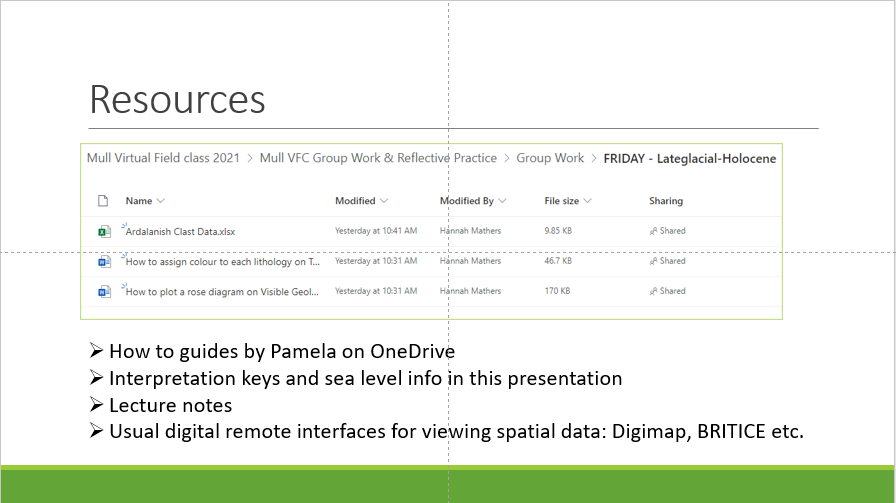 Staff Approach & considerations: Embedded & meaningful reflective practice (RP)
Use RP to acknowledge students' individual situation and build from there.
Bookended by reflective assignments: 
1st = personal goal setting. 
2nd = recognition of personal challenges, achievements and attainment of Graduate Attributes.
Encouraged and scaffolded in the keeping of a VFC reflective diary.
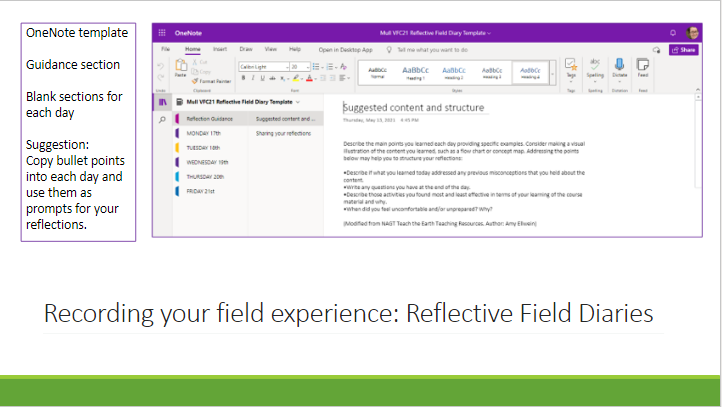 Staff Approach & Considerations:Actively engaging students
Skills-building visible
Groups are accountable for communicating specific findings
Different routes for engagement
Questions welcomed
Objectives set in relation to 'passive' tasks
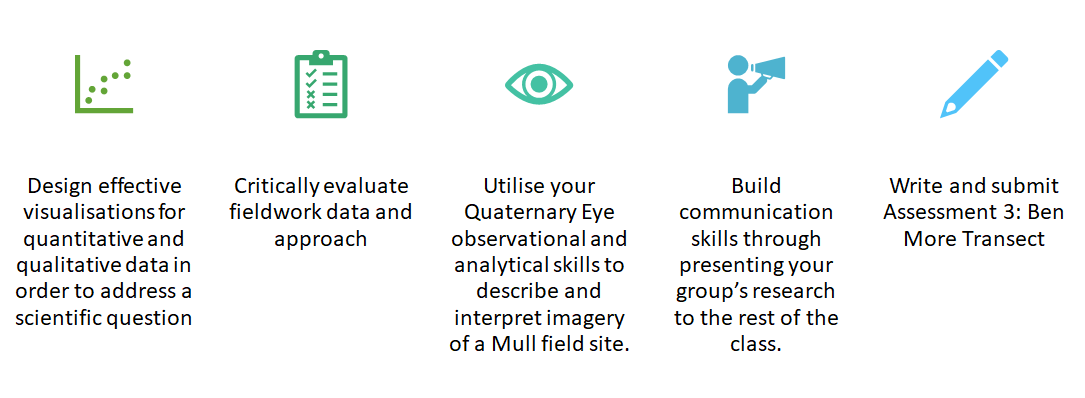 Staff Approach & Considerations:Cohort Building through Accessibility
Staff Approach & Considerations:Cohort-building through sharing
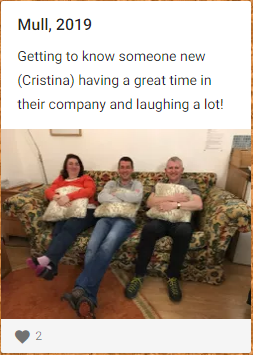 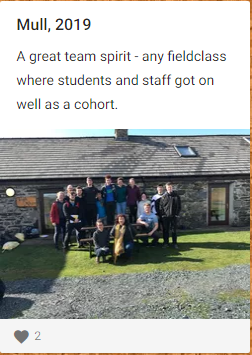 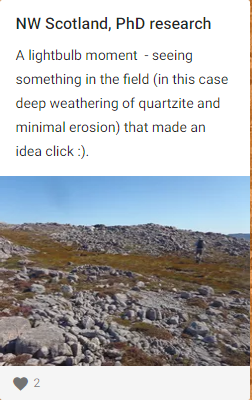 Reframing the value of fieldwork away from physical endurance and towards self- and learning reinforcement
Peer observations of effectiveness (Pamela)
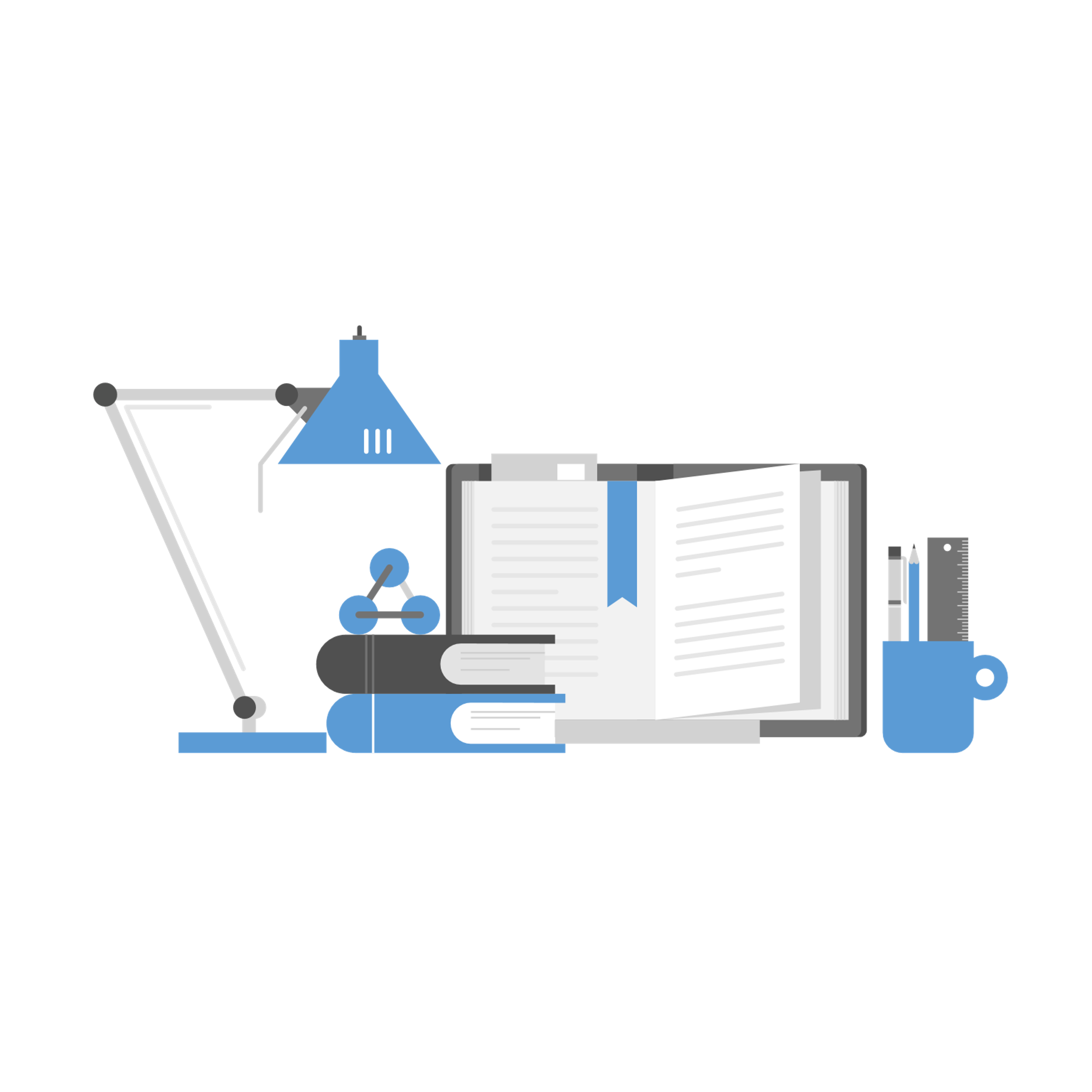 Easy to navigate format 

Straightforward and consistent signposting of materials
Clear etiquette and ground rules laid out, managing expectations both of and for students.
Clear daily working structure 


Flexible and intuitive

Tailored to suit the needs and group dynamics of the group.
Materials/timing were adapted and adjusted throughout, responding to the students.
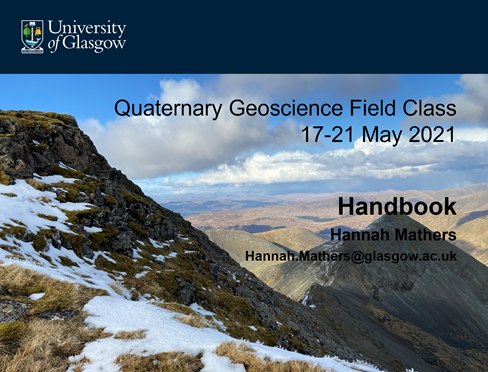 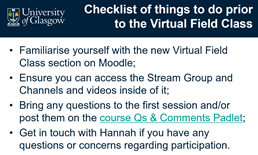 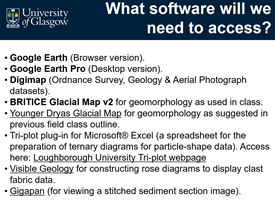 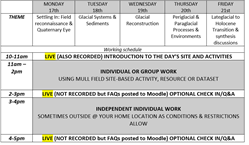 [Speaker Notes: Clear and consistent signposting of preparation, instructions, live sessions, materials, software and expectations both of and for students.
Clear daily working structure, with a mix of individual and group tasks. Live 'check-in' sessions each day, presenting lots of opportunities to feed-in, ask questions and for support. This created a friendly and open environment, where students knew how to engage, and had many means to engage.
Adaptability of materials and responsiveness to students, recognising the need to adjustments to level of interaction, and allowing for more time for student-led activities and/or individual working.]
Peer observations of effectiveness
Authentic, immersive learning experiences
Critical evaluation of fieldwork data and approach (e.g. sampling, size and reproducibility of data sets): using authentic data to investigate scientific questions and critiquing the process.

Collaborative, immersive learning activities: Authentic learning experience (Edelson, 1997): providing an opportunity to practice critical field skills in a 'safe' environment.
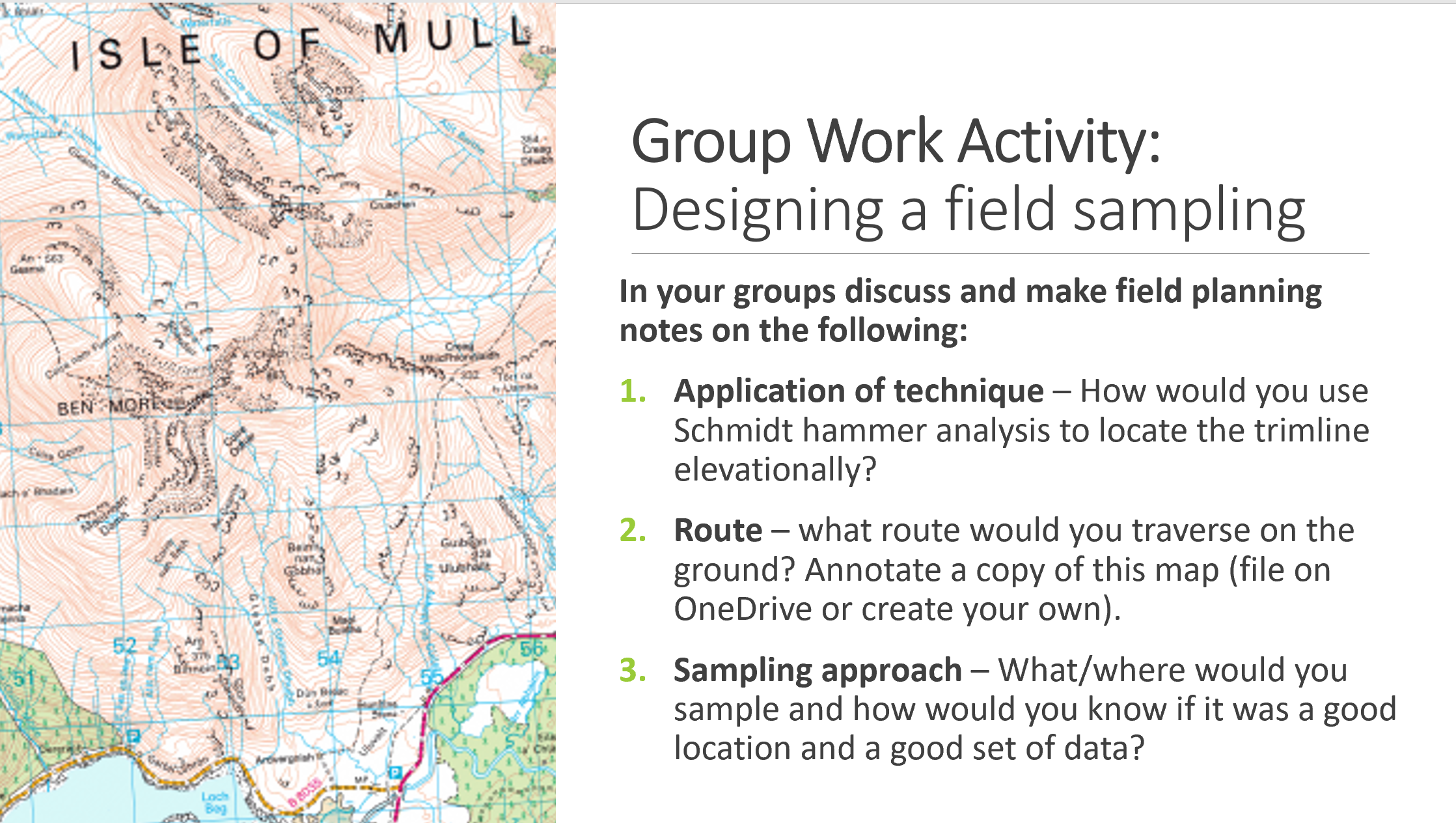 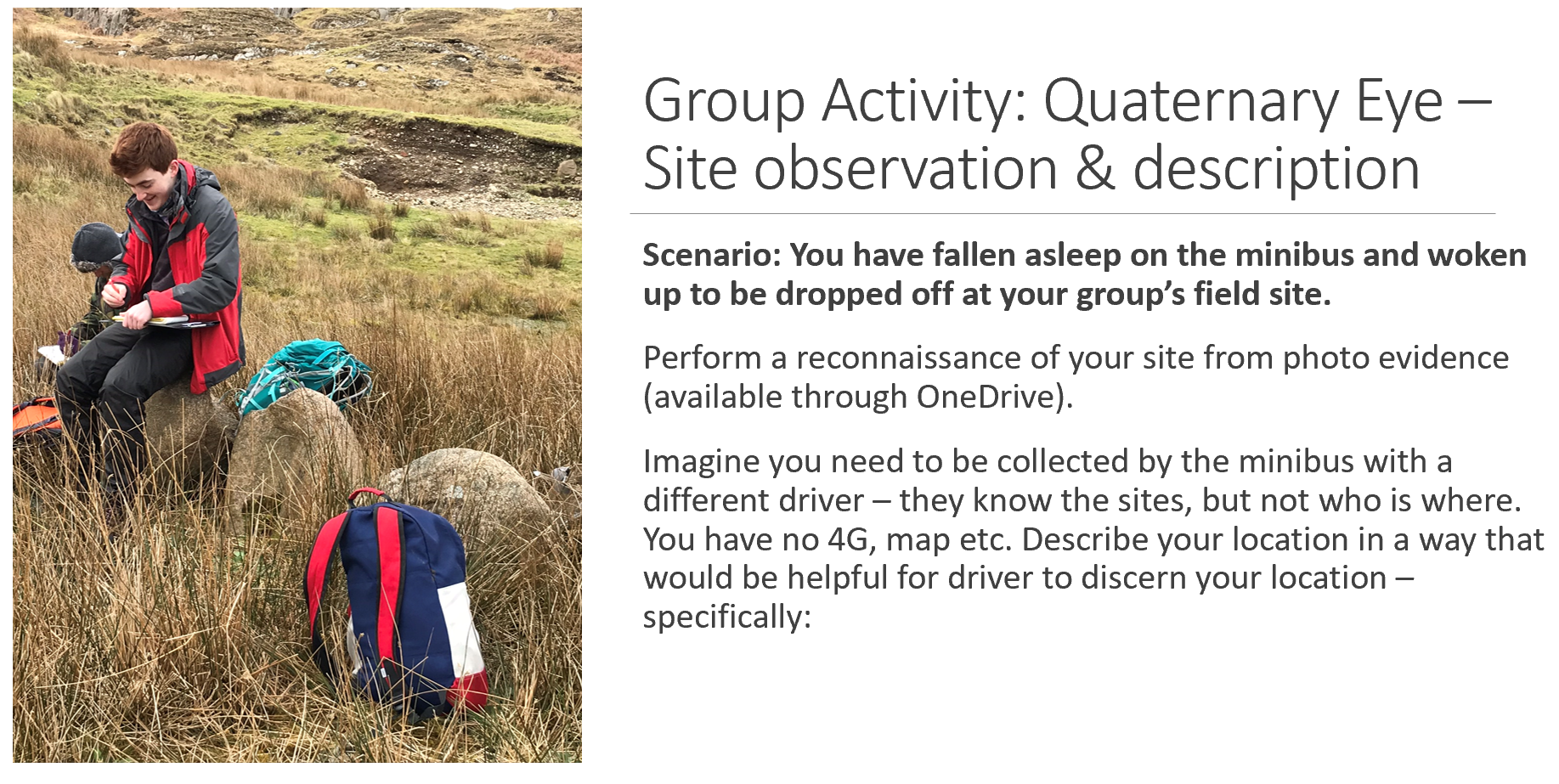 [Speaker Notes: A range of hands-on, collaborative activities 
Opportunities to bring in knowledge from other areas of the course and apply it to the problems

Practical, real-work scenario-based examples in a meaningful context
work collaboratively on analyzing and solving authentic problems
Important skills in reading the landscape and recording and communicating their observations]
Observing student interaction and feedback
"How are you finding the field class so far?"
Themes identified from the student feedback:

Overwhelmingly positive views midweek
Active participation from group members in Zoom Breakout rooms 
Strong sense of community – students valued the social and collaborative aspect 
Acknowledged it was challenging but felt supported and capable
[Speaker Notes: Consistent level-specific groups (3rd or 4th year) as this was most popular when asked their choice via Moodle Poll – honing in on the needs of the students, and giving them responsibility and choice in their learning – replicating the ‘natural’ groups that form during f2f field work
- What would you like to get out of the field class? (initial question during first session): geological knowledge, developing skills further, developing skills, confidence in field notes, improving observations, understanding the field, skills building.
Such a big part of fieldwork for me as an undergraduate, and during my postgraduate, was the close-knit community and comradery among peers that occurs due to working intensely and intimately with a small group, and experiencing the same challenge and triumphs of the field trip or expedition.]
A Student's Experience of the Field Class (Emma)
Tired after exams
Anxious about deadlines
Opening reflection gave personal motivation.
Group work made it social.
Lots of additional support with assessments.
Sense of Achievement.
Gained skills and confidence.
[Speaker Notes: Before: 3 week long exam period had just ended. I had my last exam 4 days before. Moral was a bit low, everyone else was finished and we knew we all still had a week left and 5 assessments to do. The timetable and structure ahead of time set our expectations and was very helpful.
During: Opening reflection really helped motivation. Gave us personal motivation and value. We enjoyed seeing the same faces each day and working together after a few weeks not having seen each other. The amount of effort put in made us want to pull on the other end. The assessment guidance was very helpful and Hannah was always available to help 1:1 on teams when we got stuck which was really valuable. In the middle of the week we got a bit tired and Hannah seemed to sense this and scaled down the zoom time which worked really well. 

After: I learned I am more capable of sticking to deadlines than I thought. I am much more confident about field sketches. Gained research skills and found out that even experienced geomorphologists cannnot always say the origin of a feature definitely. Group work helped our research and communication skills. Also learned about presenting data.]
3 Things that worked Well
[Speaker Notes: What worked well: group work, consistent groups, polls, practical exercises to consolidate and practice what we had learned.
Blended assessment format between essay style and practical skills.
Staff availability for help on teams was really good.
The assessment guidance for very helpful for such quick turnarounds.]
What could be improved?
Less time on Zoom, as was adopted later in the week, allowed students to manage their own time better and schedule in breaks.
Indicate what the product of group work needs to be, with a time frame – advanced notice for group work presentations might help to increase participation.
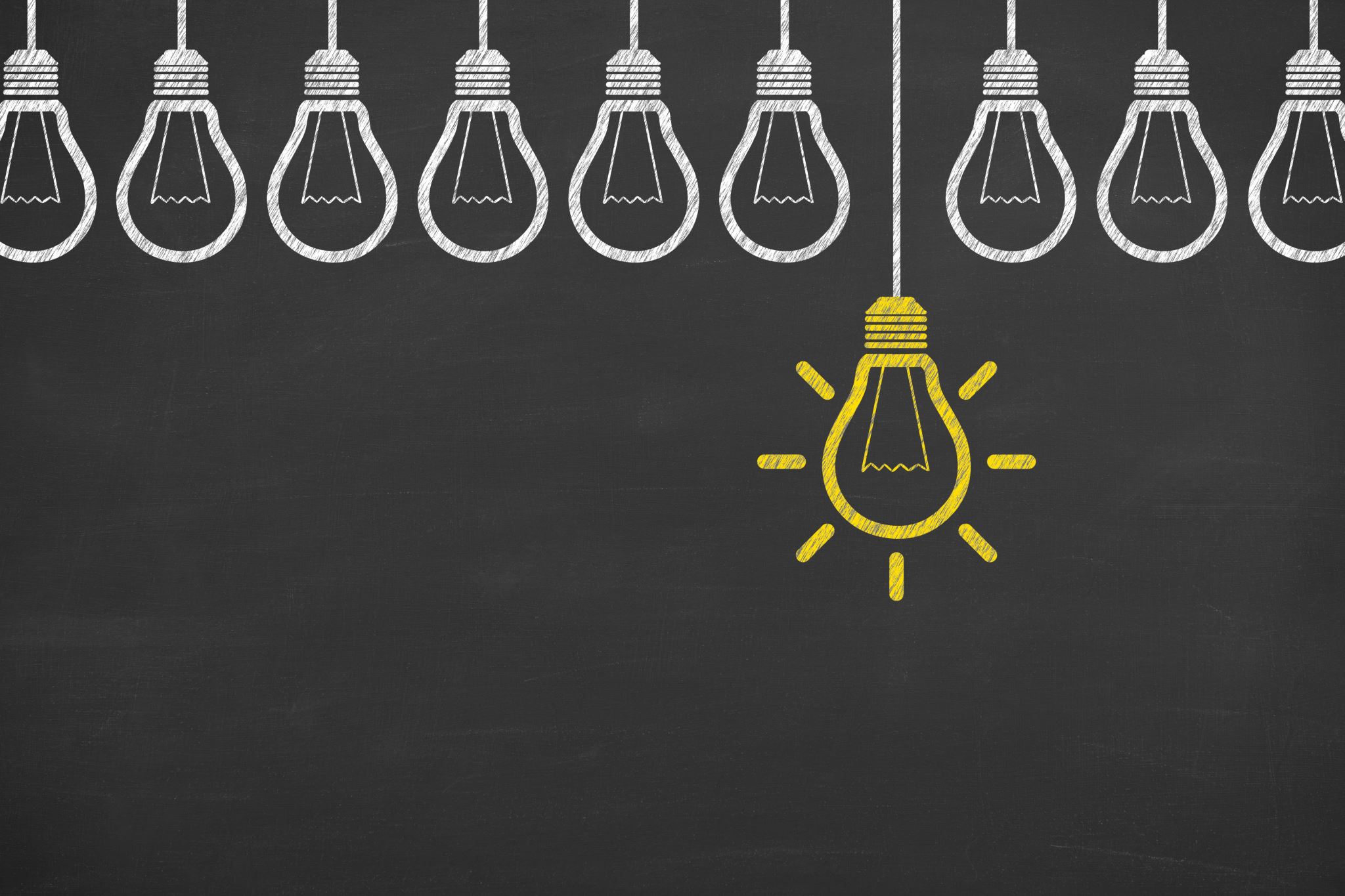 5 words to describe the Field Class
Collaborative
Challenging
New 
Interesting
Thoughtful
Take homes for any discipline  - ORGANISATIONAL
Clear consistent intuitive set-up on VLE.
Clear regular 2-way communication and consultation.
Provide material & timetable pre-session.
Scaffold asynchronous groupwork.
Be authentic. Try something new! Novel approach can really work.
Take homes for any discipline - VALUE & MEANING
Foster collaboration & class community through group work.
Underpin subject-specific learning with reflective practice.
Tie reflective practice to Graduate Attributes.
Support confidence-building with challenging assignments.
Thank you for your engagement! Any questions or comments?
Contact: 
Hannah.Mathers@glasgow.ac.uk @cirqueburk

Further discussion & resources:
Cultivating accessible learning communities: the role of GTAs and small group teaching
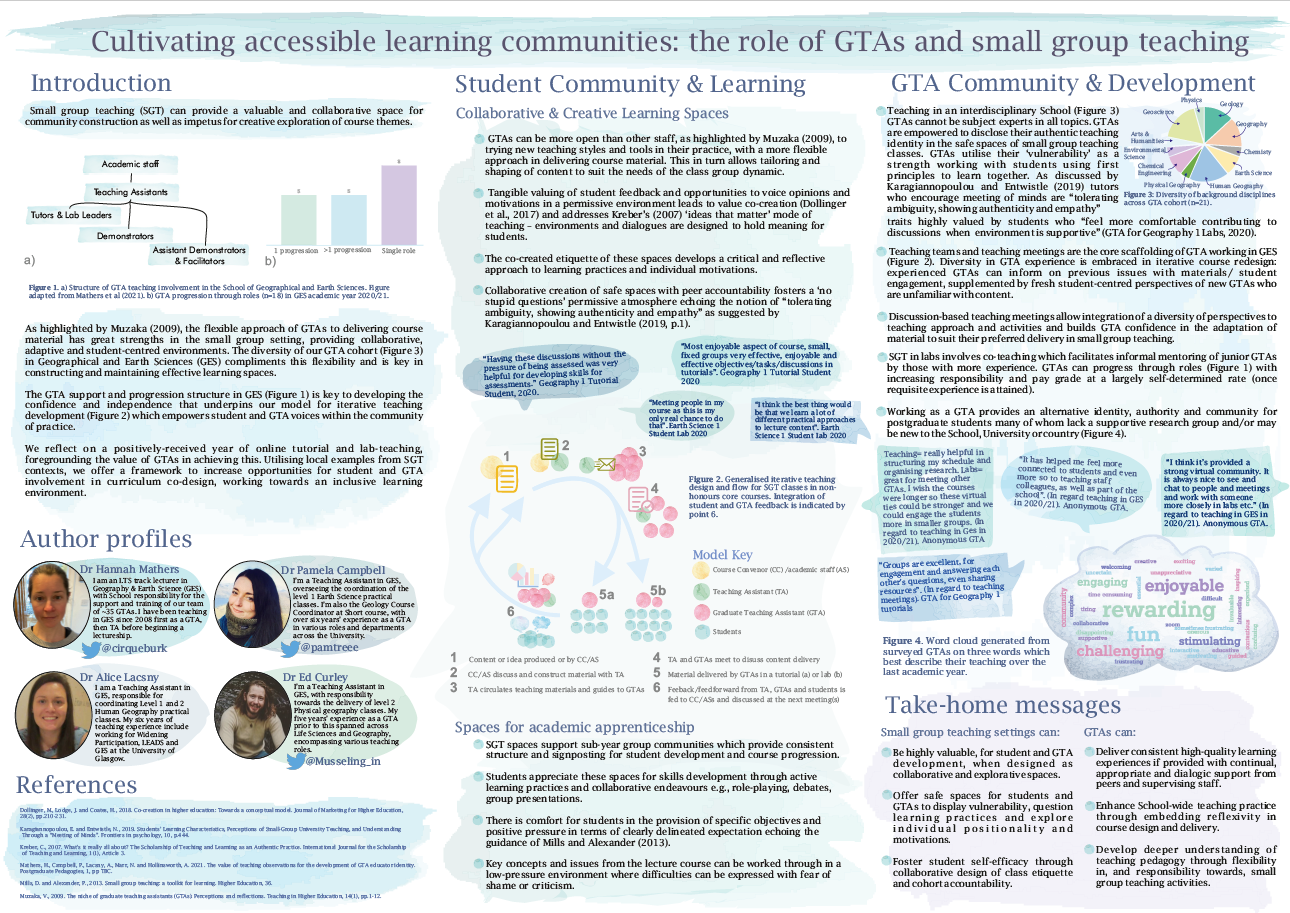 Interactive window: Individual or Group Activity
Group Activity:

Site observation & description. Work with others to provide locational information about a field site.
Individual Activity:

Contribute a georeferenced photo to the group padlet to build up a map of participants and share chosen view.
[Speaker Notes: We invite participants to engage in replication of an interactive cohort-building exercise. Using Padlet and simple drawing tools (e.g. PowerPoint/Paint) volunteered participant location data (spots on maps) and simple sketches are shared to provide a visualisation of cohort distribution, a sense of parallel experience as well and an introduction to simple landscape component analysis. Estimated duration ~ 5 minutes.
Live demo of the process and instructions to demonstrate ease and speed.]
Interactive window: Individual ActivityContribute to the Group Padlet
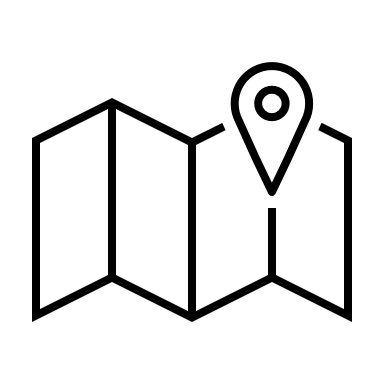 https://padlet.com/hannah_mathers1/eu3f3ijtyelxo34p
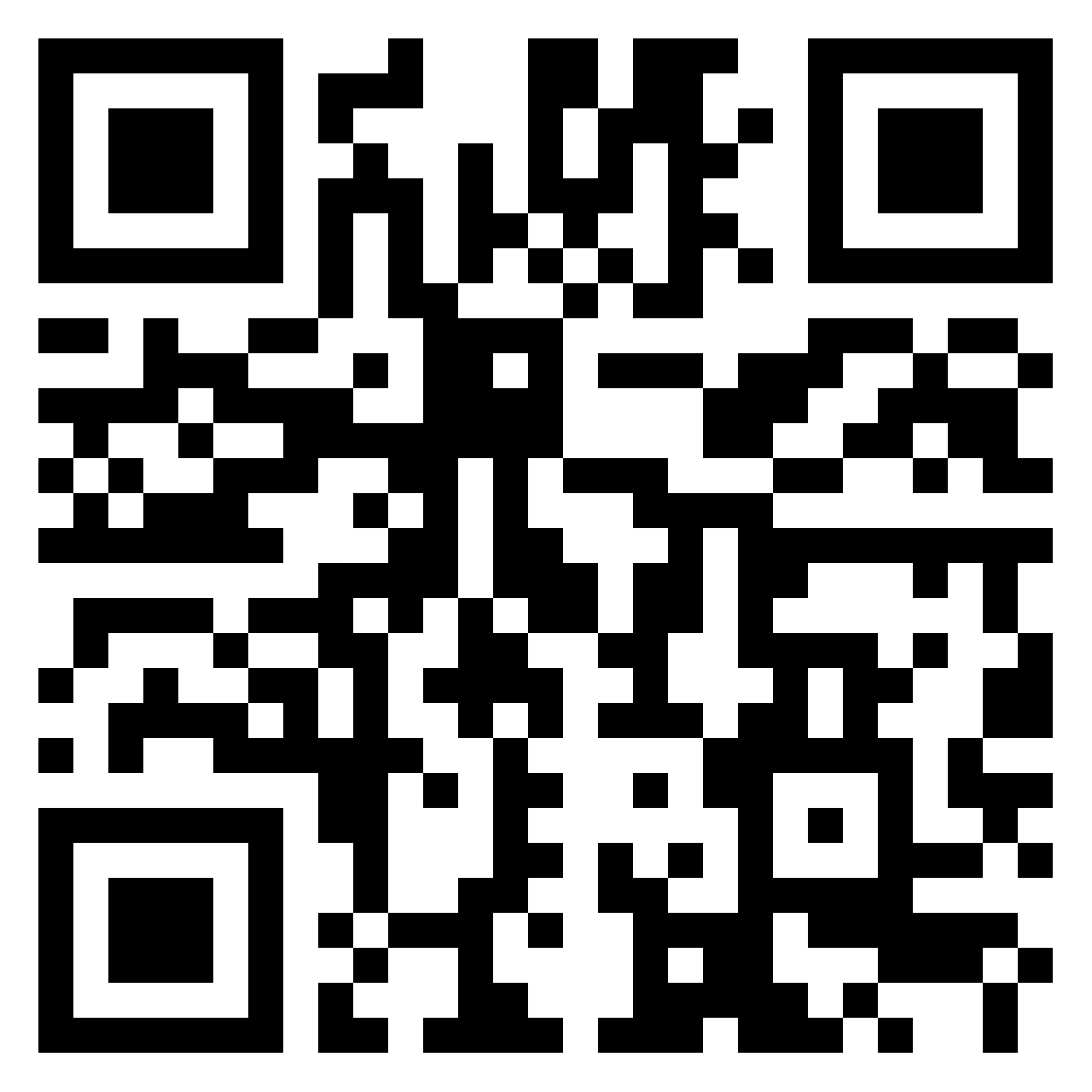 [Speaker Notes: We invite participants to engage in replication of an interactive cohort-building exercise. Using Padlet and simple drawing tools (e.g. PowerPoint/Paint) volunteered participant location data (spots on maps) and simple sketches are shared to provide a visualisation of cohort distribution, a sense of parallel experience as well and an introduction to simple landscape component analysis. Estimated duration ~ 5 minutes.
Live demo of the process and instructions to demonstrate ease and speed.]
Group Activity:Site observation & description
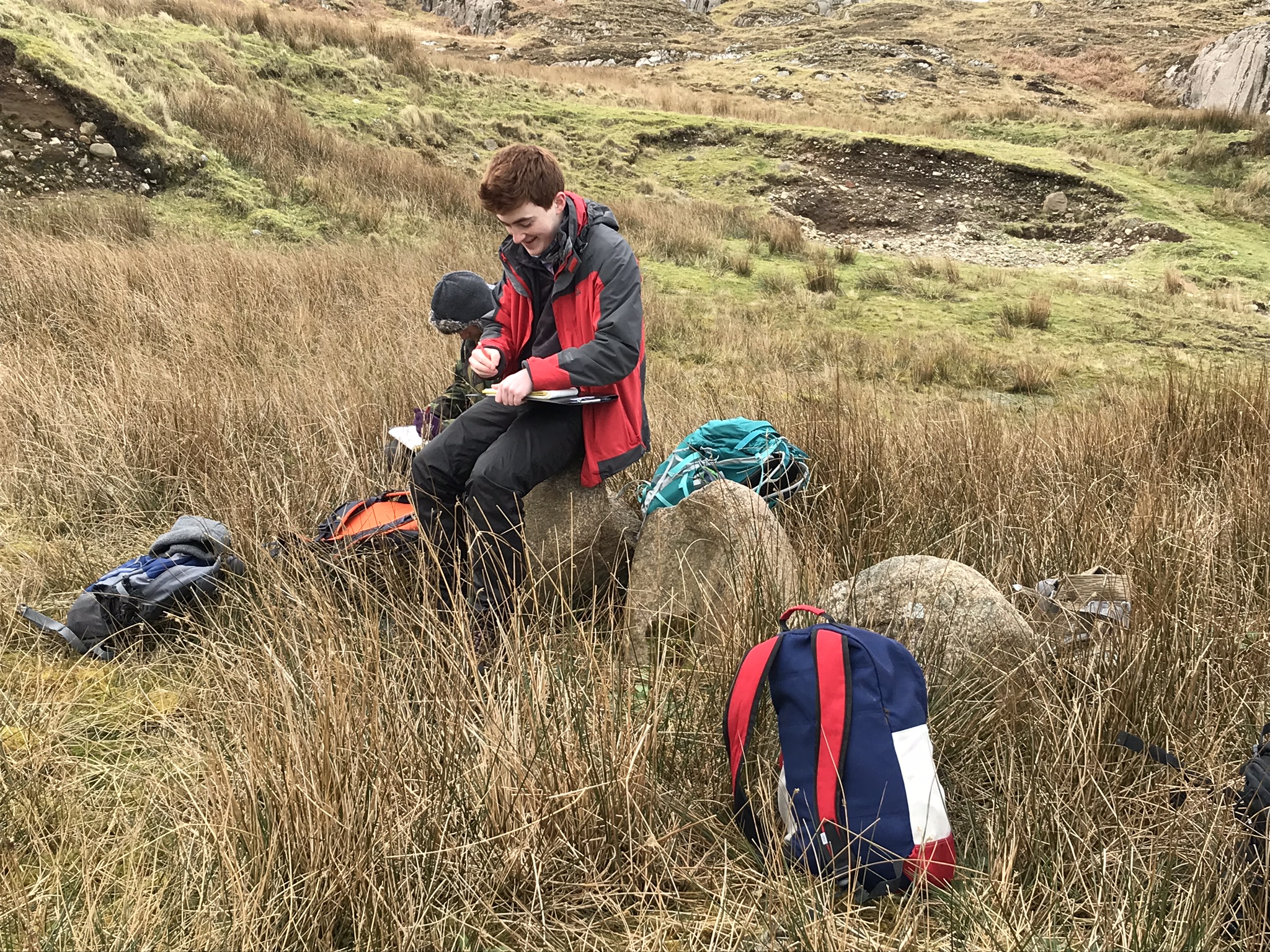 Scenario: You have fallen asleep on the minibus and woken up to be dropped off at your group’s field site. You don’t know where you are. 
You need to be collected by the minibus (this time with a different driver) – they know the sites, but not who is where. You have no 4G, map etc. 
Describe your location in a way that would be helpful for driver to discern your location – specifically:
Group Activity: Site observation & description
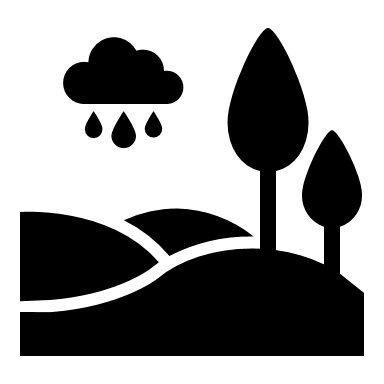 Scenery
Orientation
Elevation
Think about what can't you be sure about/need more info on/to investigate?
Field Site (on Mull, Western Scotland)
References
Edelson, D. C. 1997. Realising authentic science learning through the adaptation of scientific practice. In: Tobin, K. & Fraser, B. 1997. International Handbook of Science Education, Kluwer, Dordrecht, NL.